VEGETABLES
Vegetables
The term vegetable refers to any herbaceous plant that can be partially or wholly eaten
The plant has no woody tissue
Vegetables contain more starch        and less sugar than fruits
Botanical Classification
Roots  
Stems and shoots 
Tubers 
Bulbs 
Leaves
Fruits  
Seeds
Flowers
Classifying vegetables
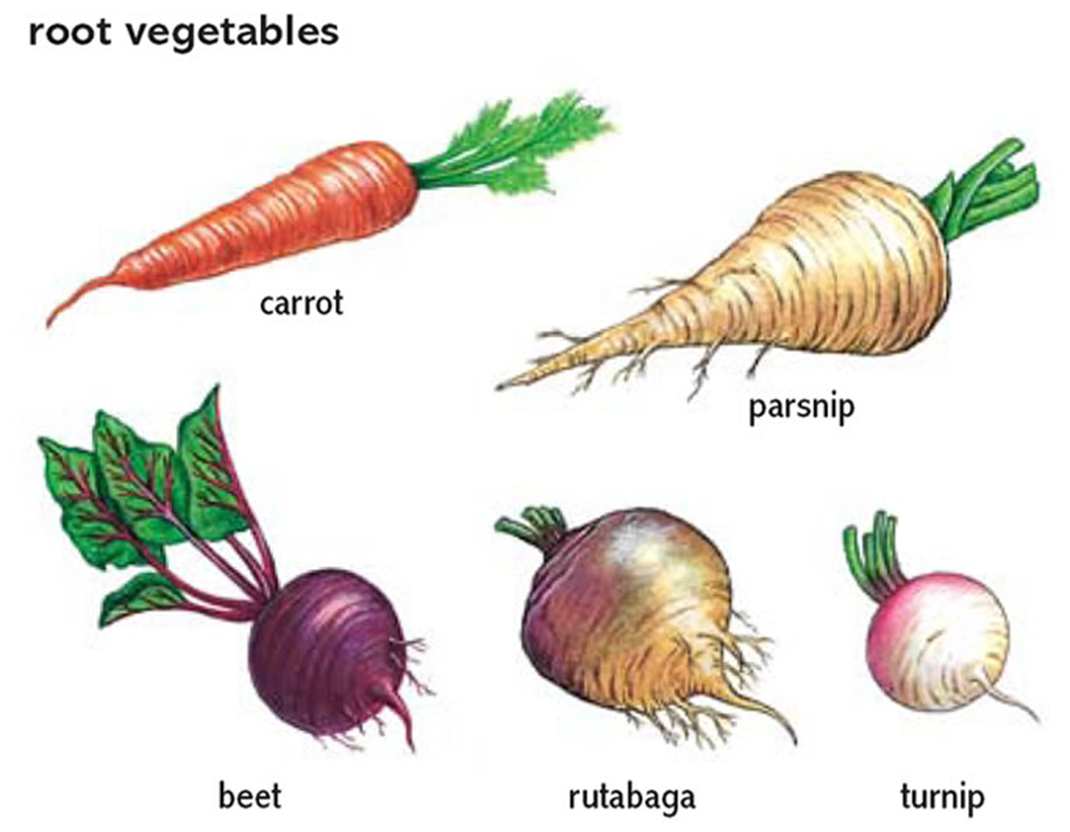 Roots
Carrots
Radishes
Beets
Classifying vegetables
Stems
Celery
Mushrooms
Asparagus
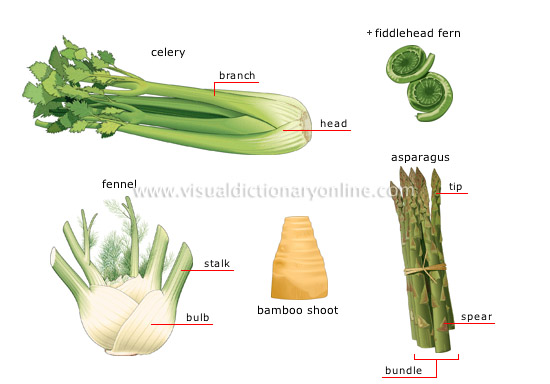 Stalks
Artichokes
Asparagus
Celery
Fennel
Hearts of palm
Bamboo shoots
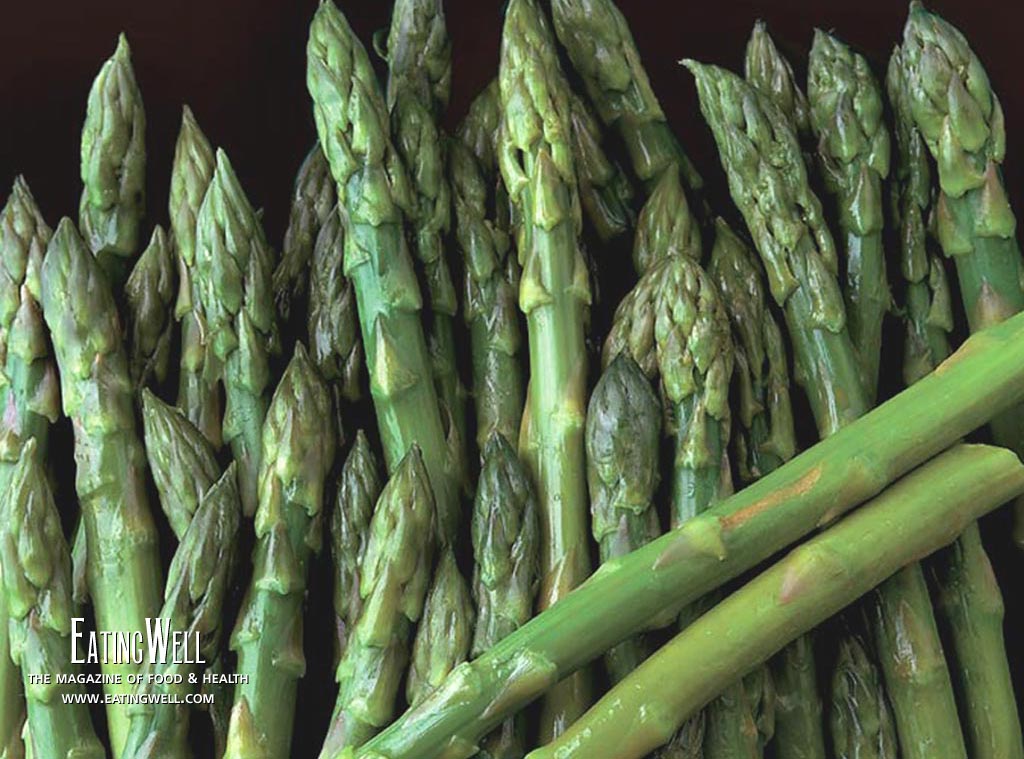 Classifying vegetables
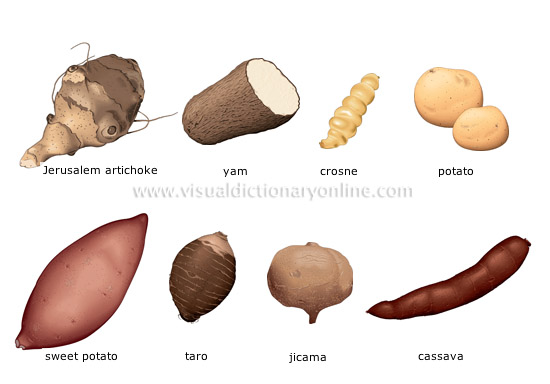 Tubers
Potatoes
Sweet potatoes
Celery roots
Jicama
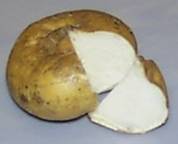 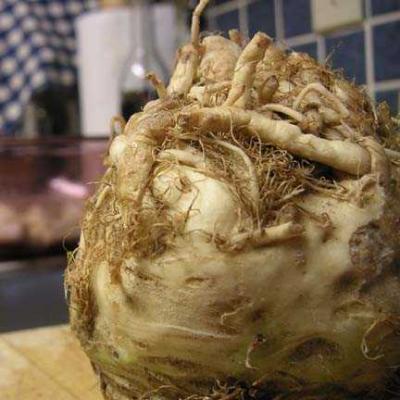 Parsnips
Rutabagas
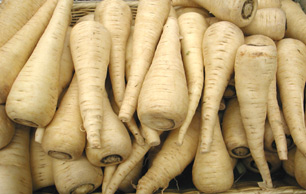 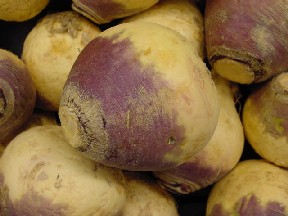 Classifying vegetables
Leaves
Romaine
Spinach
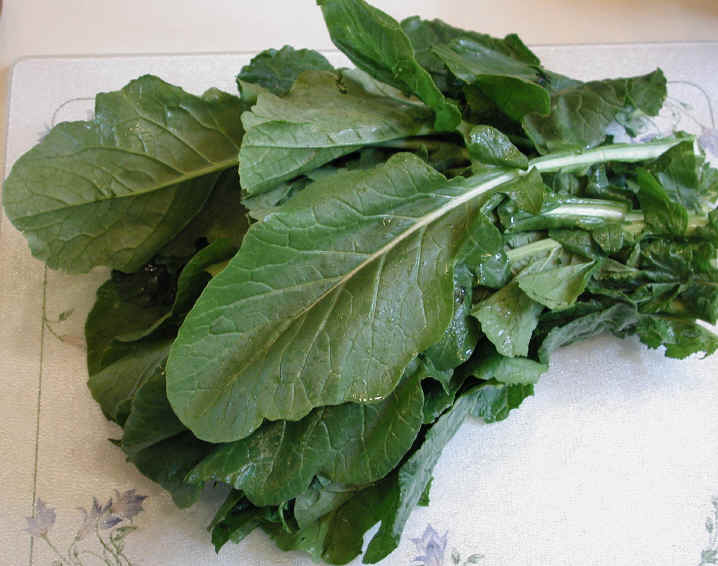 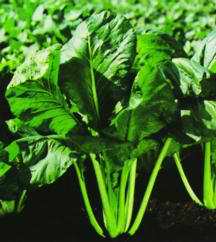 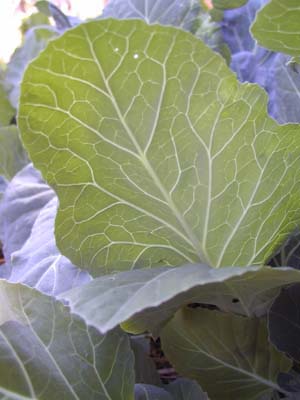 Mustard
Collards
Sorrel
Swiss chard
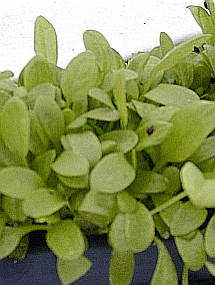 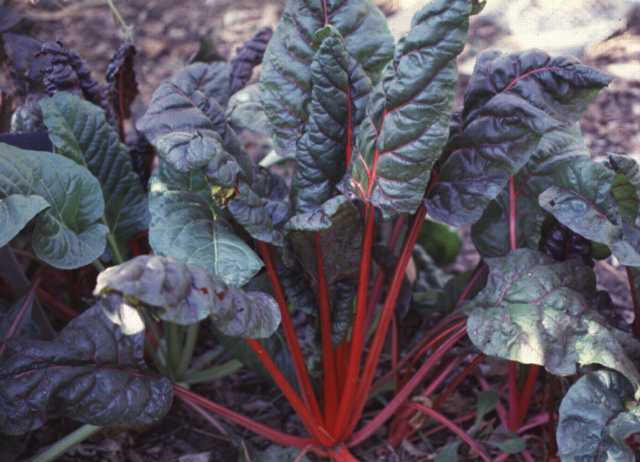 Fruit-Vegetables
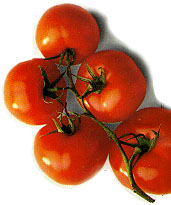 Avocados
Eggplants
Asian and Western
Peppers
Sweet peppers
Hot peppers
Tomatillos
Tomatoes
Sun-dried tomatoes
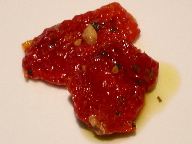 Tomatillos
Eggplant
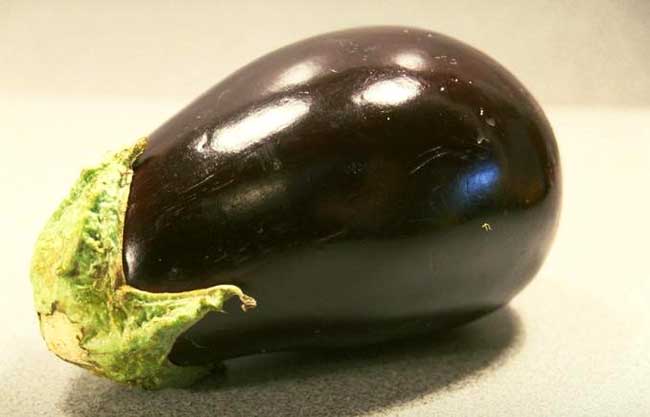 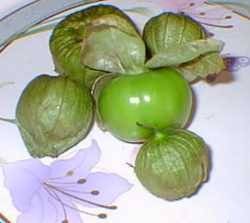 Japanese eggplant
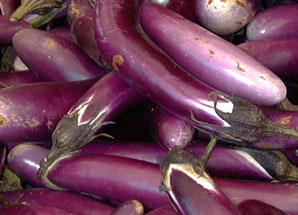 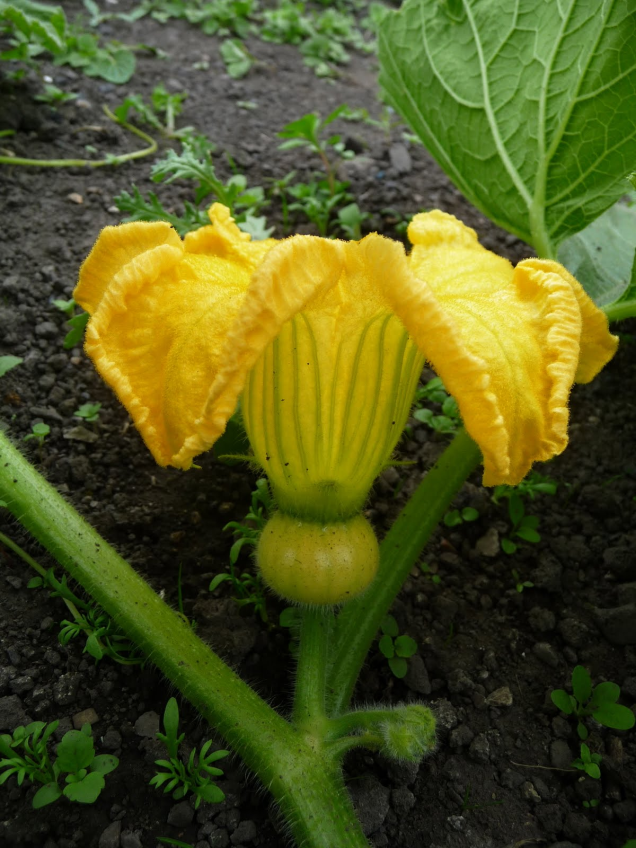 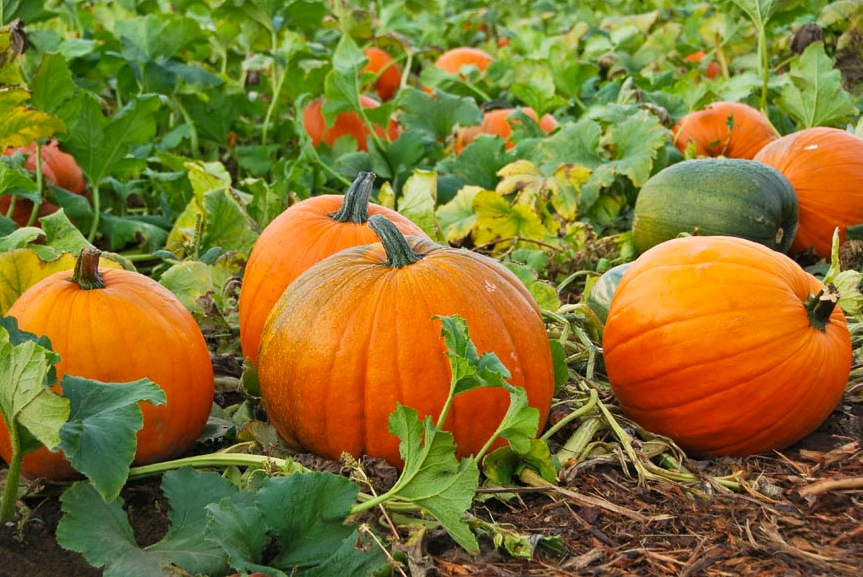 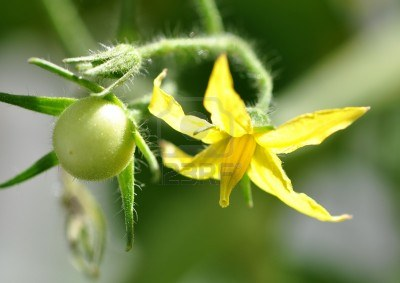 Bulbs
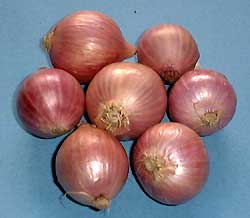 Bulb onions
Garlic
Leeks
Scallions
Shallots
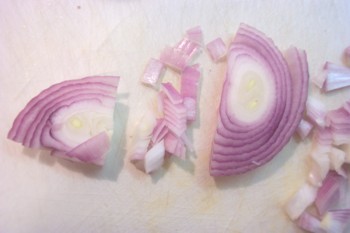 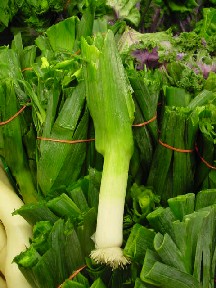 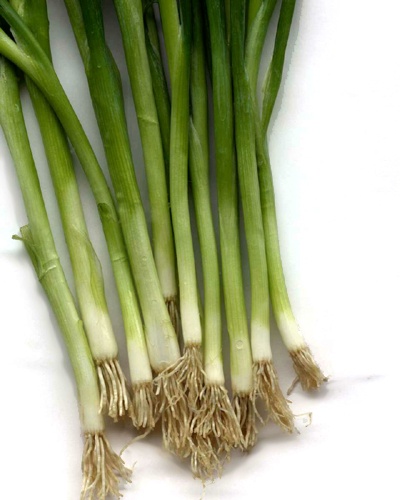 Leeks
Scallions
Shallots
Garlic
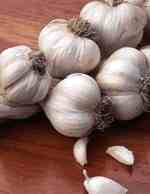 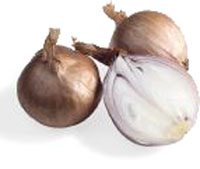 Pods and Seeds
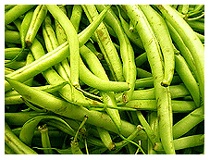 Corn
Legumes
Dried beans
Fresh beans
Shelling peas
Edible pea pods
Okra
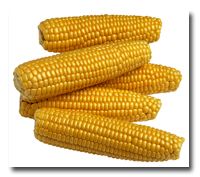 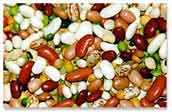 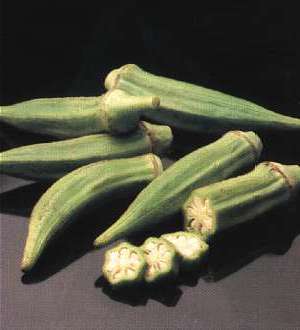 Okra
Snow Peas
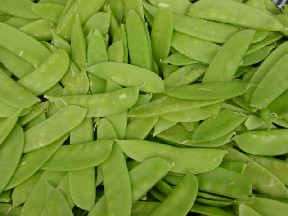 Sugar Snap Peas
Shelled peas
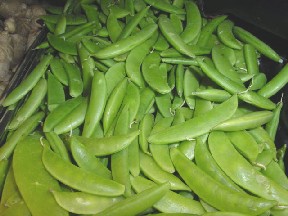 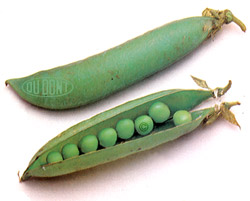 Nutrition
Vegetables provide the following Vitamins and Minerals:
Vitamin A
Vitamin C
Vitamin D
Potassium
Folic Acid
Calcium
Magnesium
Nutrition, continued…
Vegetables contain NO cholesterol

They are low in calories, fat and sodium (They are “Nutrient Dense”)

Eat more red, orange and dark green vegetables from the Vegetable Group.
Best Cooking Methods for Preserving Nutrients
The two BEST methods are:
Microwaving
Steaming
You can also:
Bake
Stir-Fry
Simmer
Sauté
Five Ways to Preserve Nutrients When Cooking Fruits and Vegetables
Cook in larger pieces
Use small amounts of water
Cook only until “fork” tender
Cook quickly
Save the water used to cook in for soups and gravies (most nutrients dissolve into the water)